CHƯƠNG 2: THỜI NGUYÊN THỦYBÀI 4: NGUỒN GỐC LOÀI NGƯỜI
Kiểm tra bài cũ
Từ xa xưa, để đảm bảo thuận lợi trong hoạt động sản xuất nông nghiệp, người Việt Nam đã dựa vào quan sát và tính toán quy luật chuyển động của Mặt Trăng, Trái Đất và đúc kết như sau:
          “Trông trời, trông đất, trông mây
Trông mưa, trông nắng, trông ngày, trông đêm”
Theo em, trong hoạt động sản xuất nông nghiệp, người Việt Nam thường tính theo lịch nào? Tại sao?
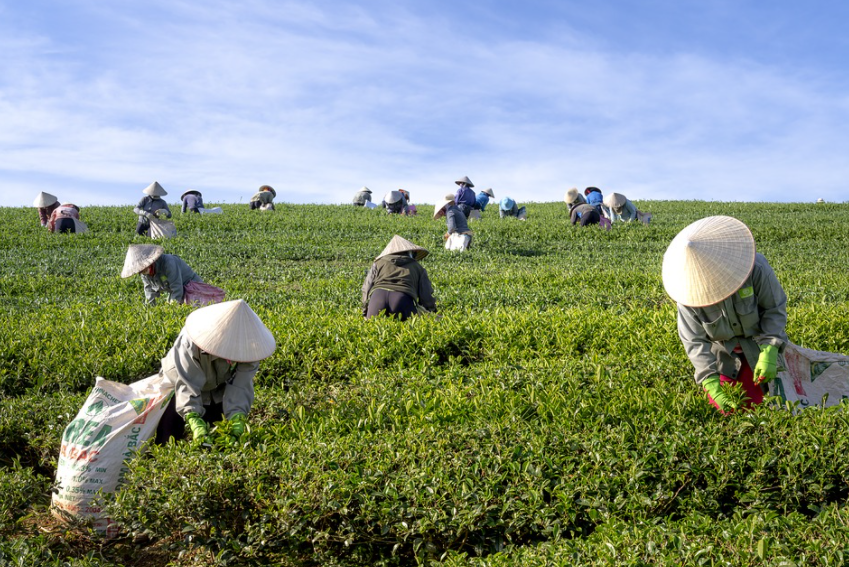 Người châu Phi, châu Á và châu Âu có màu da như thế nào?
Tất cả chúng ta có chung nguồn gốc?
Liệu họ có chung nguồn gốc? Nếu có thì từ đâu mà ra?
NỘI DUNG BÀI HỌC
Quá trình tiến hóa từ 
vượn thành người
Dấu tích của người
tối cổ ở ĐNA và Việt Nam
- Những địa điểm và phạm vi phân bố dấu tích của người tối cổ ở Đông Nam Á.
- Phạm vi phân bố dấu tích người tối cổ ở Việt Nam.
Trải qua 3 giai đoạn:
- Vượn người.
- Người tối cổ.
- Người tinh khôn.
[Speaker Notes: <a href='http://www.freepik.com/free-photo/close-up-of-happy-executive_856028.htm'>Designed by Freepik</a>
<a href='http://www.freepik.com/free-photo/smiling-young-businessman_856555.htm'>Designed by Freepik</a>
<a href='http://www.freepik.com/free-photo/team-of-friendly-businesspeople_858813.htm'>Designed by Freepik</a>
<a href='http://www.freepik.com/free-photo/close-up-of-successful-entrepreneur_867979.htm'>Designed by Freepik</a>]
1. QUÁ TRÌNH TIẾN HÓA TỪ VƯỢN THÀNH NGƯỜI
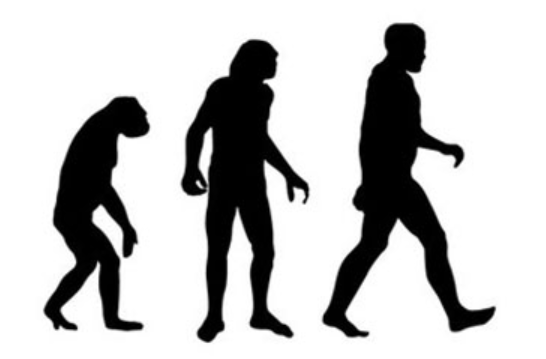 Nhiều nhà khoa học chấp nhận giả thiết con người xuất hiện đầu tiên ở Đông Phi. Bắt đầu từ những bộ xương hoá thạch tìm thấy ở đây, các nhà khoa học đã dẫn khám phá bí ẩn về sự xuất liện của loài người.
?
Quan sát Hình 1 (SGK trang 17) và trục thời gian (SGK trang 16), em hãy cho biết: Quá trình tiến hóa từ vượn thành người đã trải qua các giai đoạn nào? Cho biết niên đại tương ứng của các giai đoạn đó?
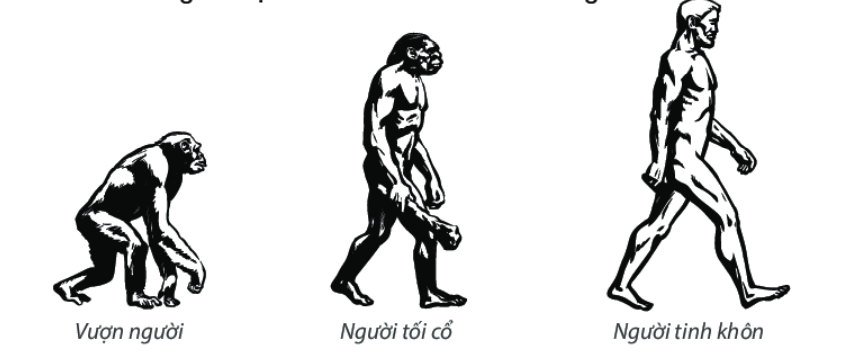 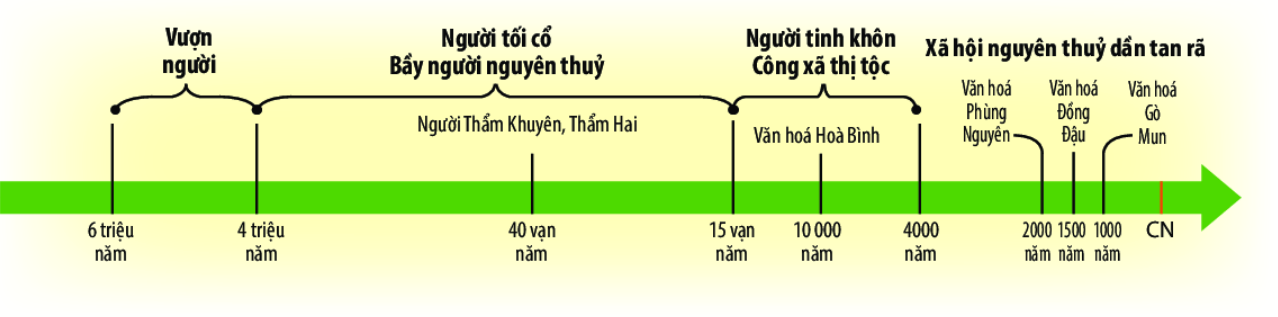 Vượn người
Người tối cổ
Người tinh khôn
Quá trình tiến hóa từ vượn thành người
Người tối cổ trải qua quá trình tiến hóa, vào khoảng 150.000 năm trước, người tinh khôn xuất hiện.
 Đánh dấu quá trình chuyển biến từ vượn người thành người đã hoàn thành.
Cách đây khoảng từ 5 triệu đến 6 triệu năm.
 Ở chặng đầu của quá trình tiến hoá
Trải qua quá trình tiến hoá, khoảng 4 triệu năm trước, một nhánh Vượn người đã tiến hóa thành người tối cổ.
Quan sát Hình 2
em hãy so sánh vượn người, người tối cổ, người tinh khôn
Thảo luận và trả lời câu hỏi vào Phiếu học tập
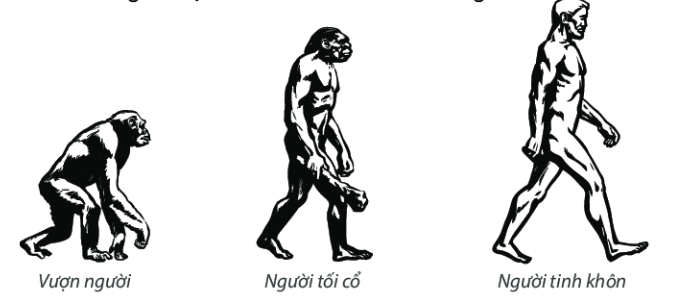 Bảng các tiêu chí so sánh
Một số hình ảnh về vượn người, người tối cổ, người tinh khôn
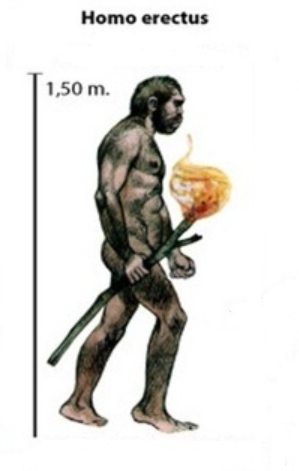 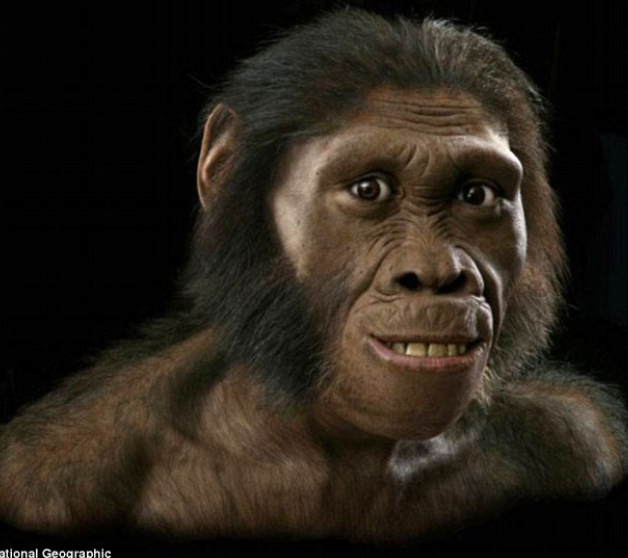 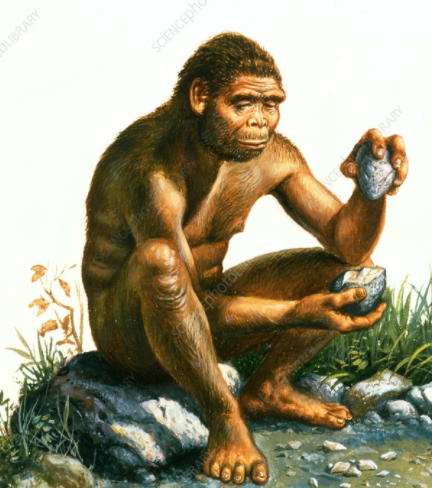 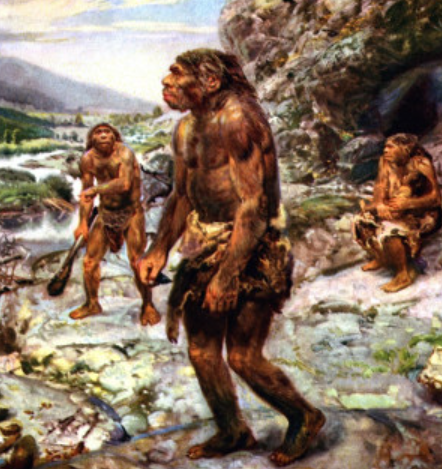 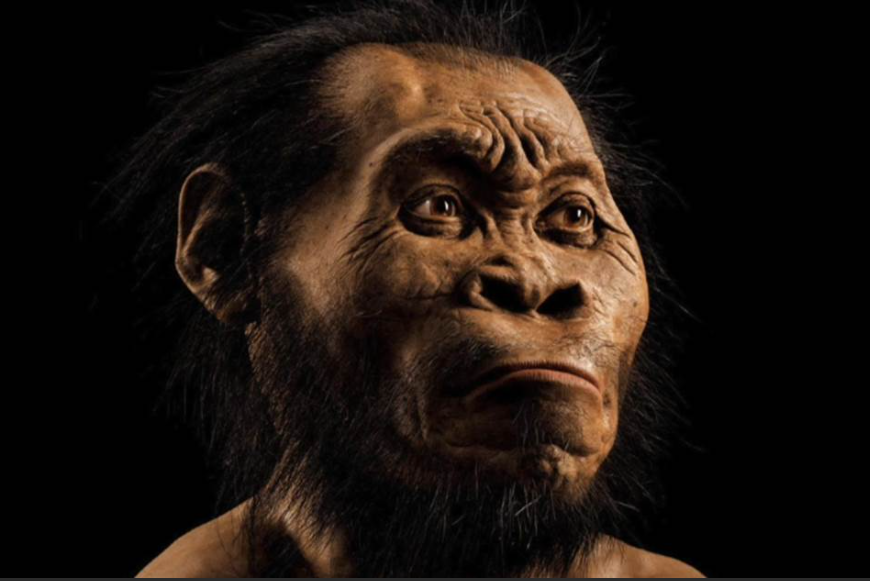 Lưu ý
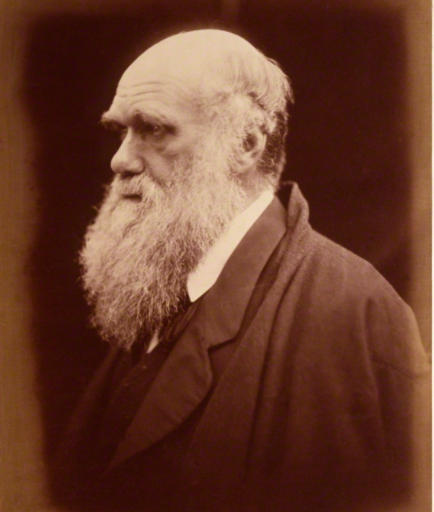 Có nhiều quan niệm khác nhau về nguồn gốc loài người. Có những quan niệm mang tính khoa học, có những quan niệm mang tính tôn giáo, truyền thuyết (ví dụ quan niệm của nhà khoa học Đác-uyn, quan niệm của Đạo thiên chúa, câu chuyện về con Rồng cháu Tiên của người Việt). Tuy nhiên, nguồn gốc loài người là từ một loài Vượn cổ tiến hóa thành.
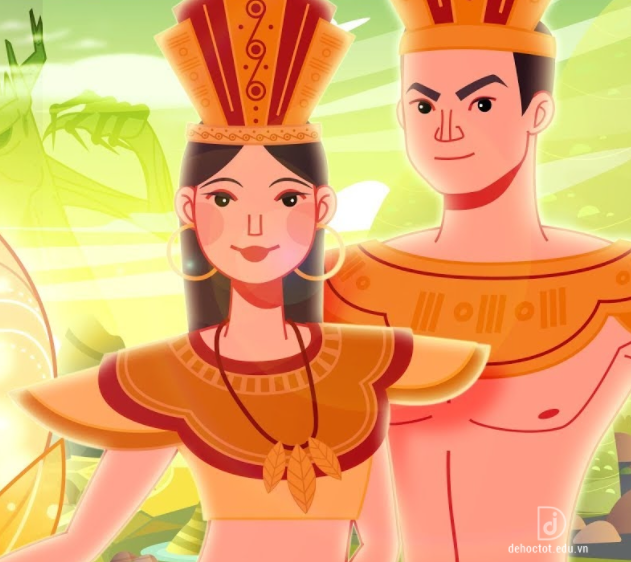 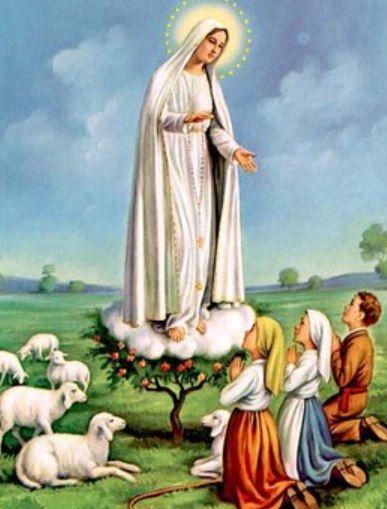 [Speaker Notes: <a href="http://www.freepik.com/free-photo/top-view-of-co-workers-planning-a-strategy_864127.htm">Designed by Freepik</a>
http://www.freepik.com/free-photo/happy-co-workers-close-to-the-window_866124.htm]
Thảo luận và trả lời câu hỏi
Phần lớn người châu Phi có làn da đen, châu Á có làn da vàng, 
còn châu Âu có làn da trắng, liệu họ có chung một nguồn gốc hay không?
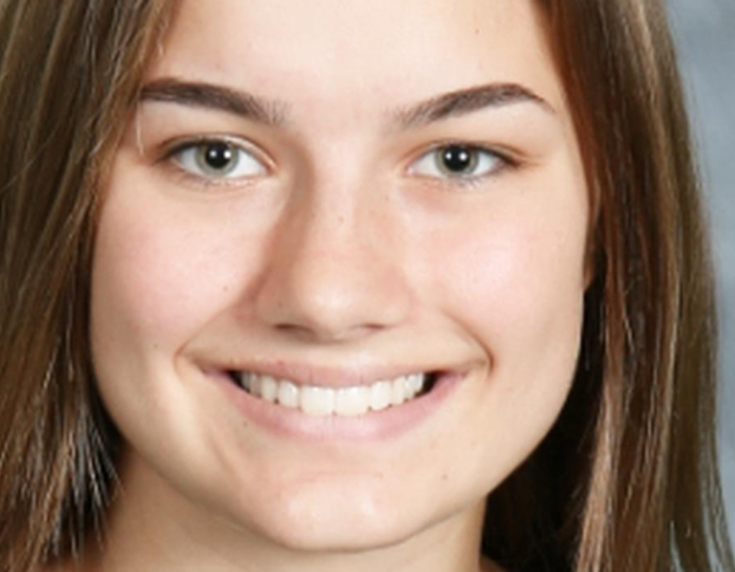 Châu Phi là nơi con người xuất hiện sớm nhất, di cư qua các châu lục, môi trường sống khác nhau, cơ thể biến đổi thích nghi với môi trường. Tuy nhiên họ vẫn chung một nguồn gốc.
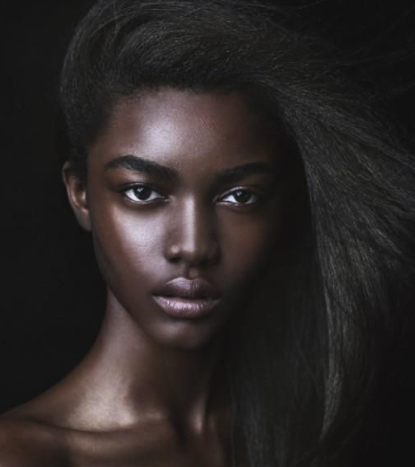 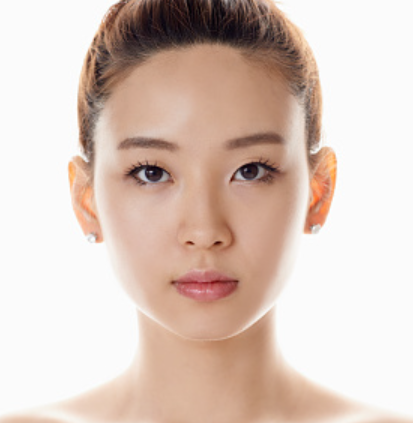 Người Châu Á
Người Châu Âu
Người Châu Phi
Lorem ipsum dolor sit amet, consectetur.
2. NHỮNG DẤU TÍCH CỦA QUÁ TRÌNH CHUYỂN BIẾN TỪ VƯỢN THÀNH NGƯỜI Ở ĐÔNG NAM Á VÀ VIỆT NAM
Người tối cổ xuất hiện khá sớm ở Đông Nam Á, hóa thạch tìm thấy đầu tiên ở đâu?
Người tối cổ sử dụng công cụ lao động gì?
Phạm vi phân bố dấu tích người tối cổ ở Việt Nam?
Cuối thế kỉ XIX, trên đảo Gia-va (In-đô-nê-xi-a), các nhà khảo cổ học đã phát hiện được một số mẩu xương hoá thạch của Người tối cổ có niên đại khoảng 2 triệu năm trước và đặt tên là “Người Gia-va”.
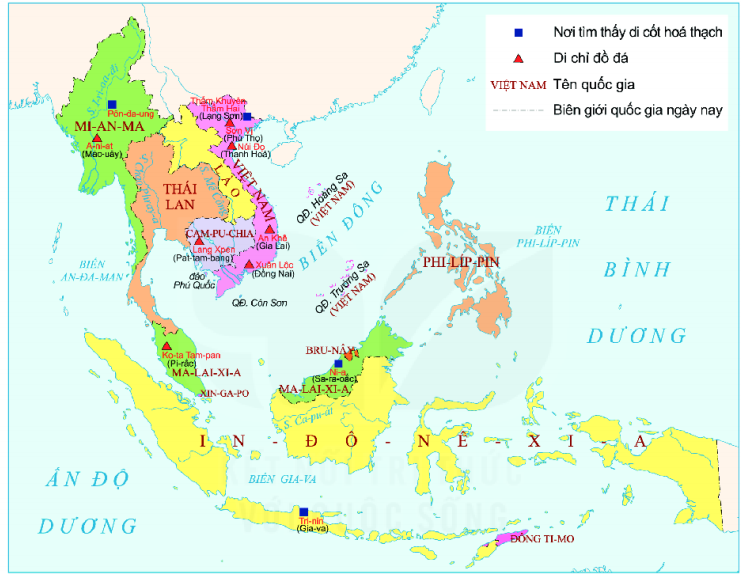 Quan sát Lược đồ Hình 2: Tìm những bằng chứng chứng tỏ khu vực Đông Nam Á đã diễn ra quá trình tiến hóa từ vượn thành người
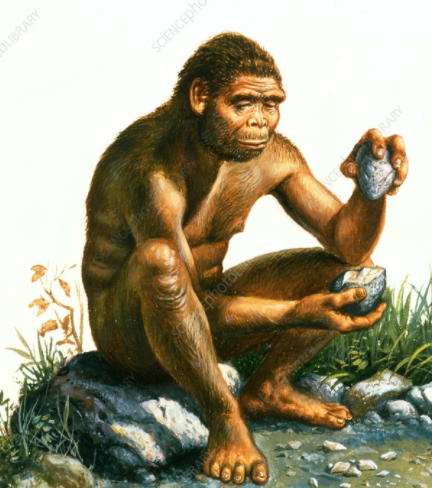 Những bằng chứng chứng tỏ khu vực Đông Nam Á đã diễn ra quá trình tiến hóa từ vượn thành người
Di cốt, 
mảng di cốt, 
hóa thạch
Được tìm thấy ở Mi-an-ma, In-đô-nê-xi-a, Thái Lan, Phi-lip-pin, hang Ni-a, Việt Nam,.......
Công cụ
 lao động
Được tìm thấy ở Thái Lan, Phi-lip-pin, Ma-lai-xi-a,…
Lưu ý
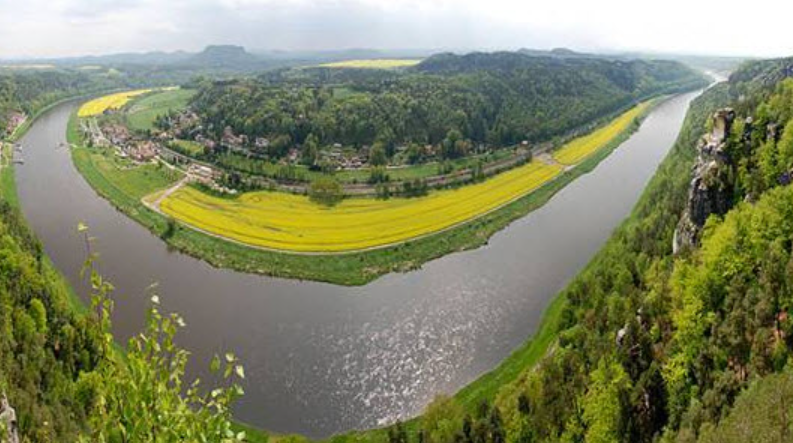 Vượn người vì thế đã xuất hiện ở đây từ rất sớm và cũng bước tiến hóa thành Người tối cổ, Người tinh khôn.
Đông Nam Á có điều kiện tự nhiên thuận lợi, có nhiều sông suối, đất đai phì nhiêu, màu mỡ, khí hậu nóng ẩm.
Vì vậy, khu vực này rất thuận lợi cho việc trồng trọt (nông nghiệp trồng lúa), chăn nuôi, đánh bắt.
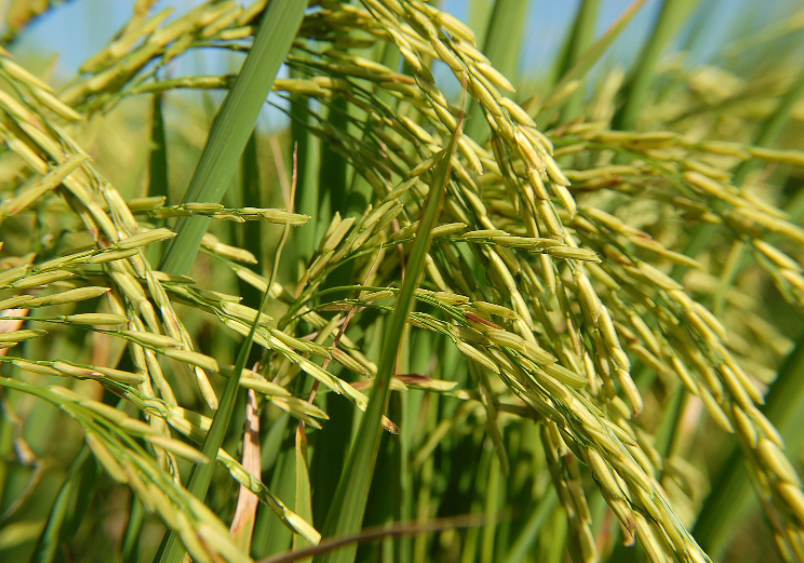 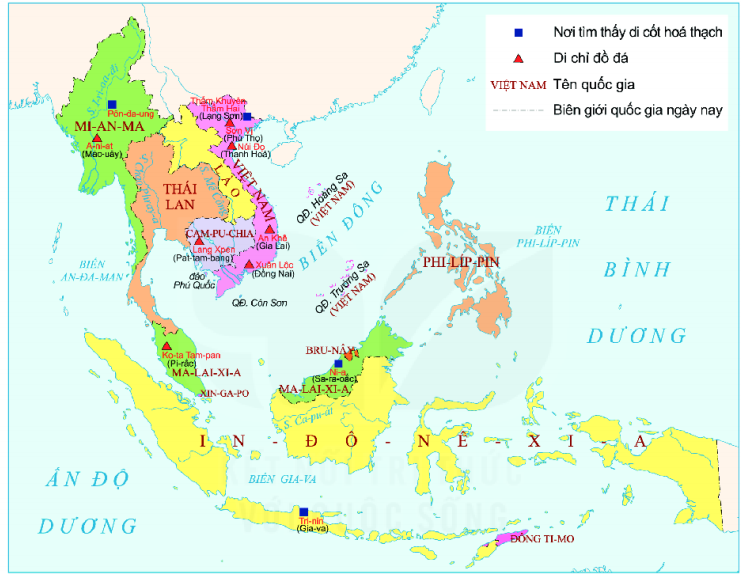 Một số dấu tích và phạm vi phân bố của Người tối cổ ở Việt Nam
Người tối cổ được phát hiện có niên đại sớm nhất từ khoảng 800.000 năm trước, tại: Thẩm Khuyên, Thẩm Hai (Lạng Sơn), Núi Đọ (Thanh Hóa), An Khê (Gia Lai), Xuân Lộc (Đồng Nai)....Sự xuất hiện diễn ra ở cả miền núi và đồng bằng trên lãnh thổ của Việt Nam ngày nay.
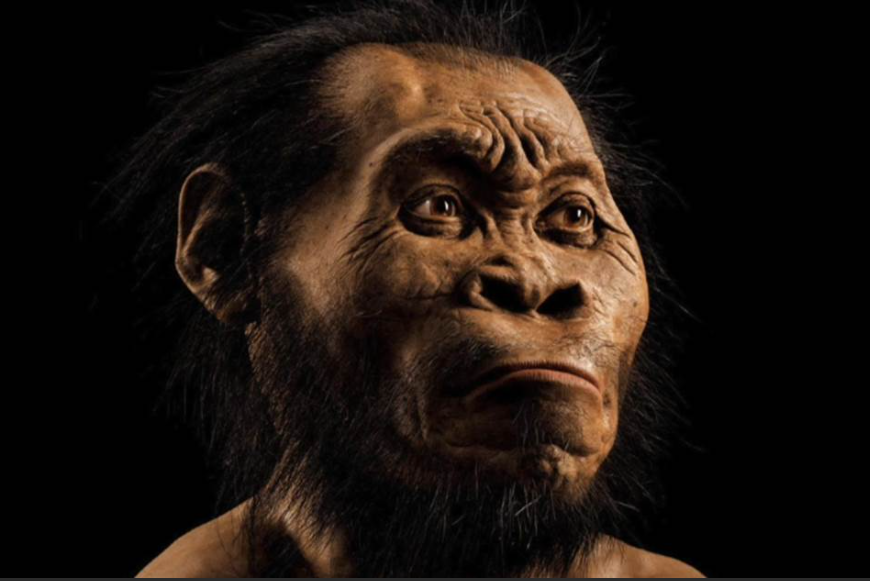 Trải qua hàng chục vạn năm lao động, Người tối cổ đã mở rộng địa bàn sinh sống ra nhiều nơi như: Thẩm Ồm (Nghệ An), hang Hùm (Yên Bái), Thung Lang (Ninh Bình), Kéo Lèng (Lạng Sơn),...
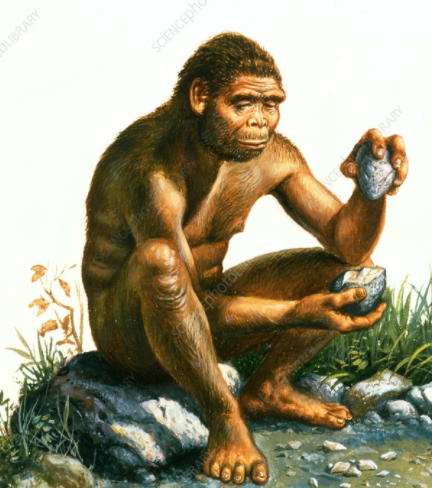 Mở rộng
Cách ngày nay khoảng 2 - 3 vạn năm, Người tối cổ ở Việt Nam tiến hoá thành Người tinh khôn. Dấu tích của Người tinh khôn được tìm thấy ở mái đá Ngườm (Thái Nguyên), Sơn Vi (Phú Thọ) và nhiều nơi khác thuộc Lai Châu, Sơn La, Bắc Giang, Thanh Hoá, Nghệ An,...
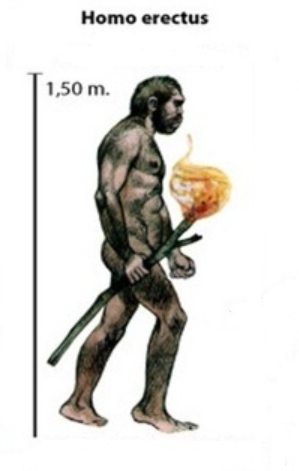 Một số địa điểm phân bố các dấu tích 
của Người tối cổ ở đất nước Việt Nam
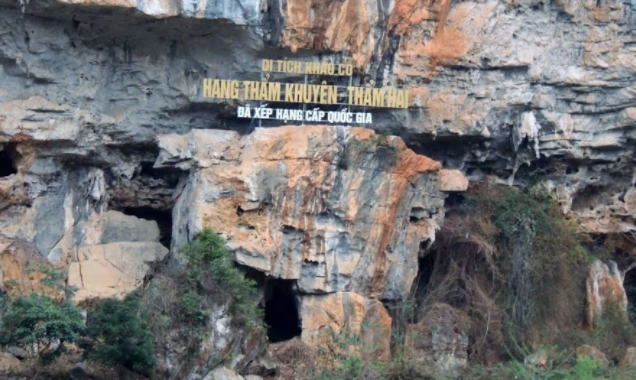 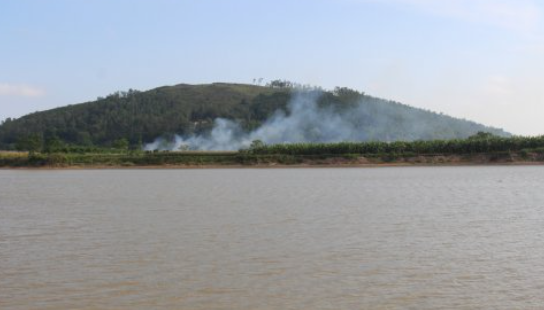 Hang Thẩm Khuyên
Thẩm Hai (Lạng Sơn)
Núi Đọ (Thanh Hoá)
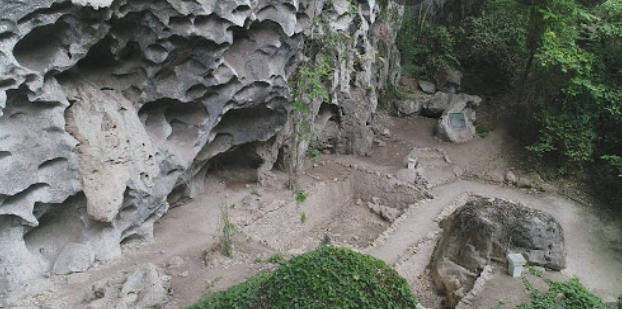 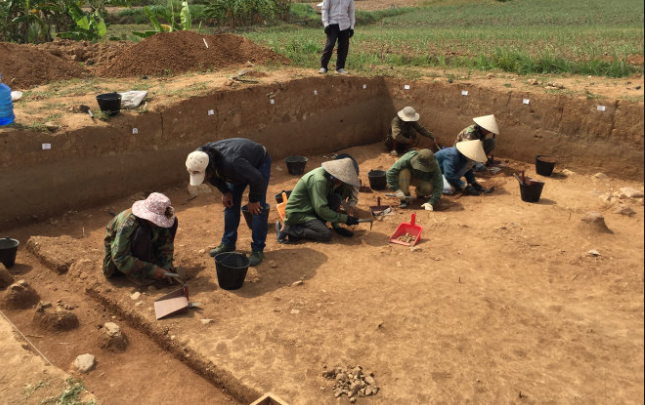 Mái đá Ngườm (Thái Nguyên)
An Khê (Gia Lai)
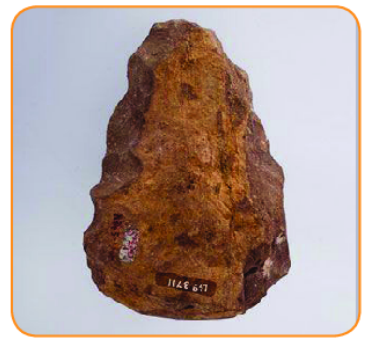 Quan sát Hình 3,4,5: Việc phát hiện ra công cụ bằng đá và răng hóa thạch của Người tối cổ ở Việt Nam chứng tỏ điều gì?
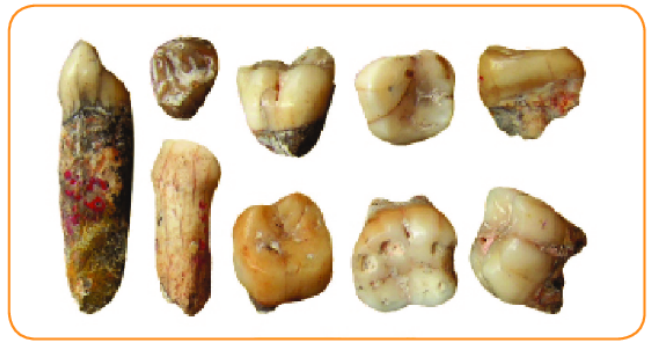 Người tối cổ xuất hiện trên đất nước ta từ rất sớm. Họ đã biết ghè đẽo công cụ bằng đá sắc bén hơn để sử dụng.
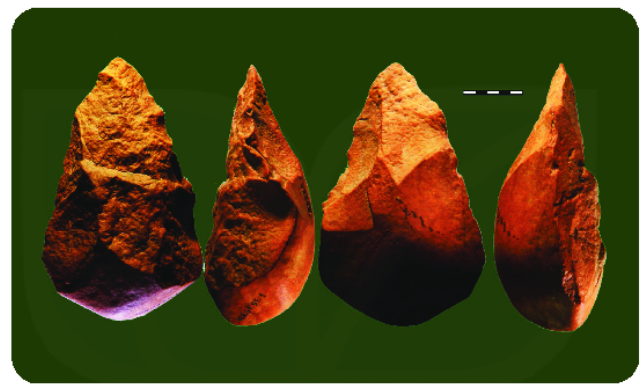 Luyện tập mở rộng
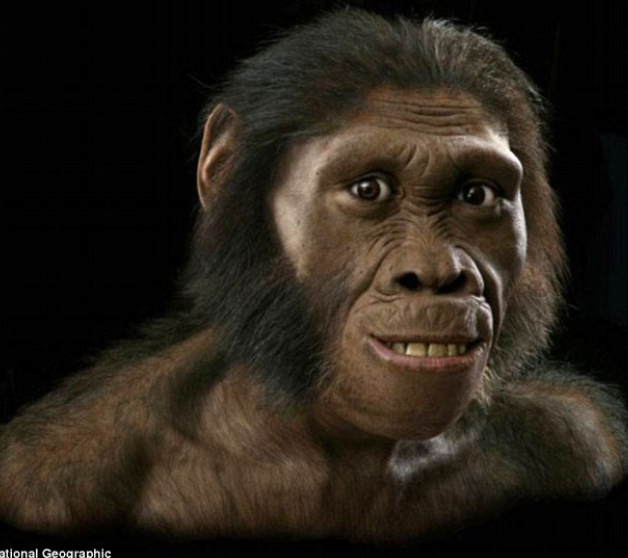 Quá trình tiến hóa từ vượn người thành người trên Trái Đất lần lượt trải qua các dạng:
A. Vượn người, Người tối cổ, Người tinh khôn. 
B. Vượn người, Người tinh khôn, Người tối cổ.
C. Người tối cổ, Vượn người, Người tinh khôn.
D. Người tinh khôn, Vượn người, Người tối cổ.
50%
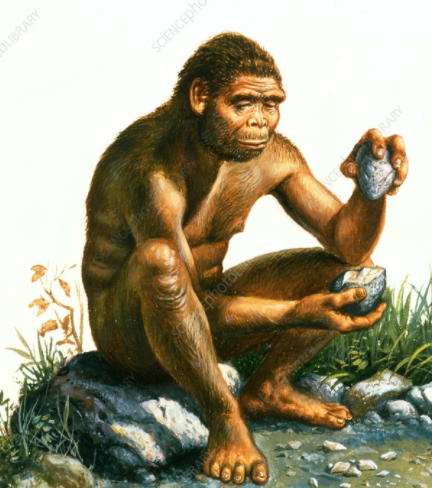 32%
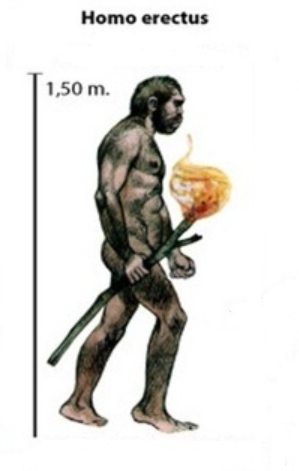 70%
[Speaker Notes: <a href='http://www.freepik.com/free-photo/skyscraper-urban-view_881301.htm'>Designed by Freepik</a>]
Nhận xét về phạm vi phân bố dấu tích người tối cổ ở Việt Nam?
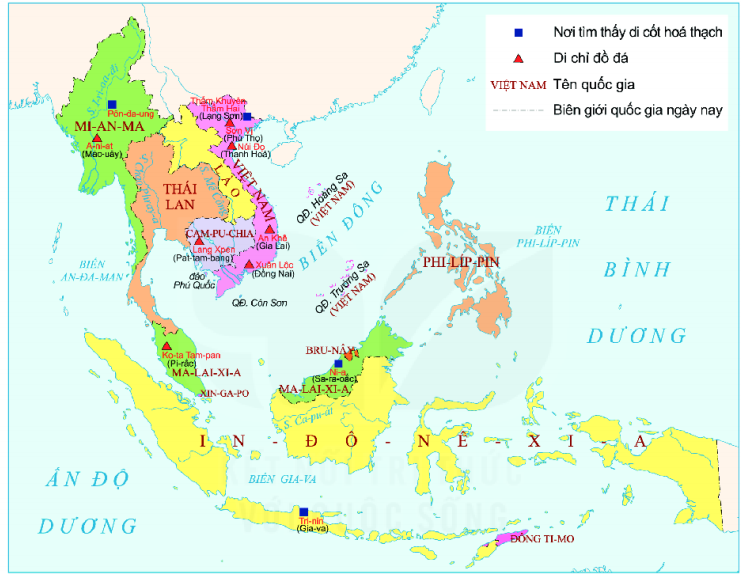 A
Nhỏ hep
B
Chủ yếu ở miến Bắc
C
Hầu hết ở miền Trung
D
Rộng khắp
Vượn người xuất hiện cách ngày nay bao nhiêu năm?
5-6 triệu năm
150 000 năm
4 triệu năm
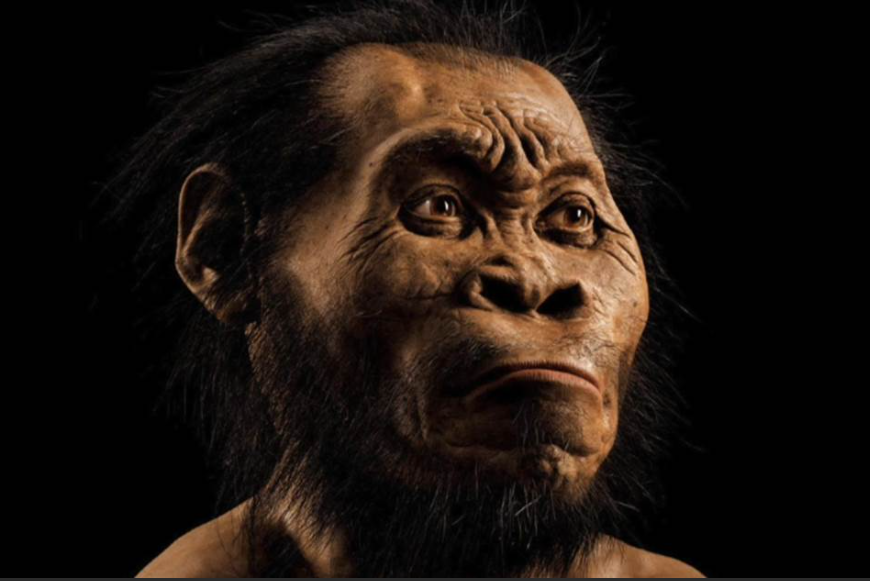 5-6 triệu năm
Luyện tập nâng cao
Lấy chủ đề về những công cụ đá thô sơ đầu tiên của nhân loại, em hãy phát biểu cảm nghĩ của em về óc sáng tạo, tinh thần lao động cần mẫn, kiên trì của Người tối cổ.
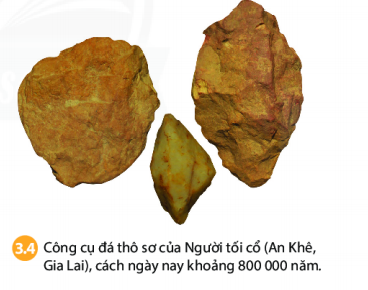 ”
Người tối cổ đã kiên trì ghè, đẽo một mặt mảnh đá để làm công cụ lao động sản xuất của mình.
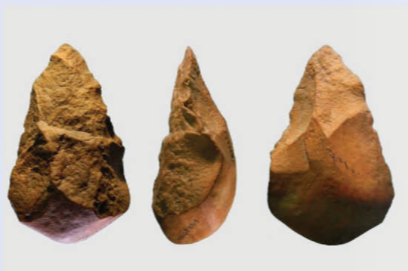 Hướng dẫn về nhà
Trả lời các câu hỏi 
trong SGK trang 19
Đọc trước Bài 5 – Xã hội nguyên thủy (SGK trang 20)
CẢM ƠN CÁC EM ĐÃ LẮNG NGHE BÀI GIẢNG!
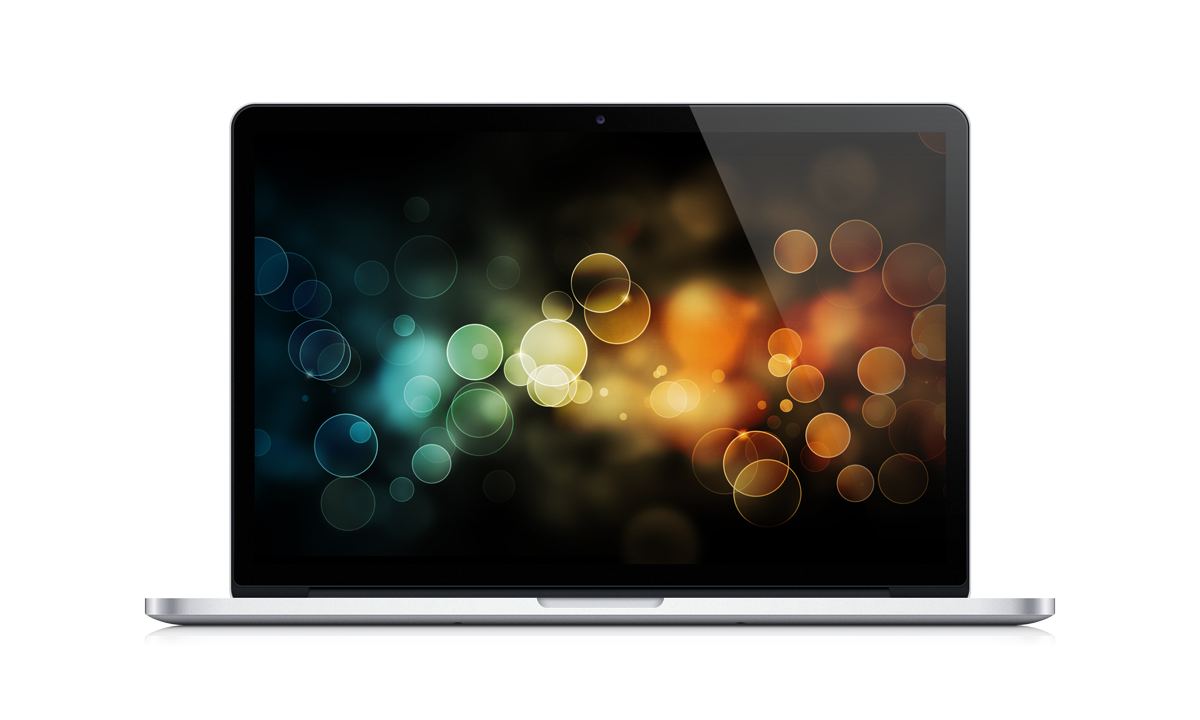 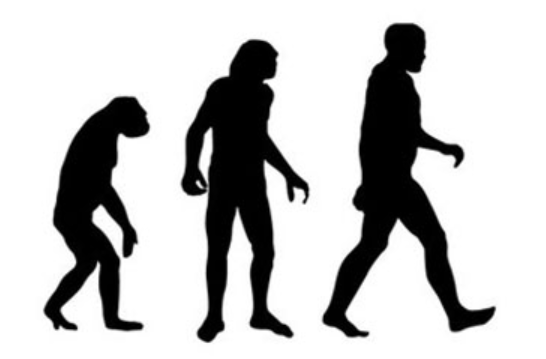